Weekend Summary
Main tasks - goals:
Finish LBDS measurements at 450 GeV:
Beam dump with transverse and energy offsets.
Simulation of asynchronous beam dump.
Adjustment of TOTEM Roman Pots at 450 GeV.
Optimization of longitudinal blow-up procedure.
Fills for Physics.
1
8:30 meeting
Week 25
Saturday 26.6
Summary of Saturday’s Physics fill’:
Emittances of beams at end of ramp:
Beam1: horizontal 5.0 mm; vertical 7.6 mm
Beam2: horizontal 6.0 mm; vertical 5.9 mm					
Peak luminosity above 5 1029 cm-2 sec-1!
But luminosity in ALICE ca. factor 2 smaller than in other experiments!
Nb = 0.9 1011 ppb
Measured b* values:
IP1 (ATLAS) horizontal: 3.27m - 3.52m vertical: 3.82m - 3.76m 
     IP2 (ALICE)  horizontal: 3.45m - 3.34m vertical: 2.65m - 4.23m 
     IP5 (CMS)    horizontal: 3.70m - 3.69m vertical: 3.45m - 3.93m 
     IP8 (LHCb)   horizontal: 3.42m - 3.64m vertical: 3.89m - 3.07m
							 2.4 1029 cm-2 sec-1!!!
3
8:30 meeting
Sunday 27.6
Morning: End of Fill measurements for last physics fill:
Re measure Q’ (still looking for explanation of intensity drop during last fill):
Beam2: Qx’ = +4.4; Qy’ = +4.2

Re-measuring transverse emittances:
end of squeeze:
    Beam1: horizontal 5.0 mm; vertical 7.6 mm
    Beam2: horizontal 6.0 mm; vertical 5.9 mm
end of run:
    Beam1: horizontal 5.6 mm; vertical 10.4 mm
		    Beam2: horizontal 10.6 mm; vertical 13.4 mm					
Reducing Octupole strength (100A  40A).
No change in tune spectrum
But some losses in IR7
4
8:30 meeting
Sunday 27.6
Losses in IR7 during change of Octupole settings:
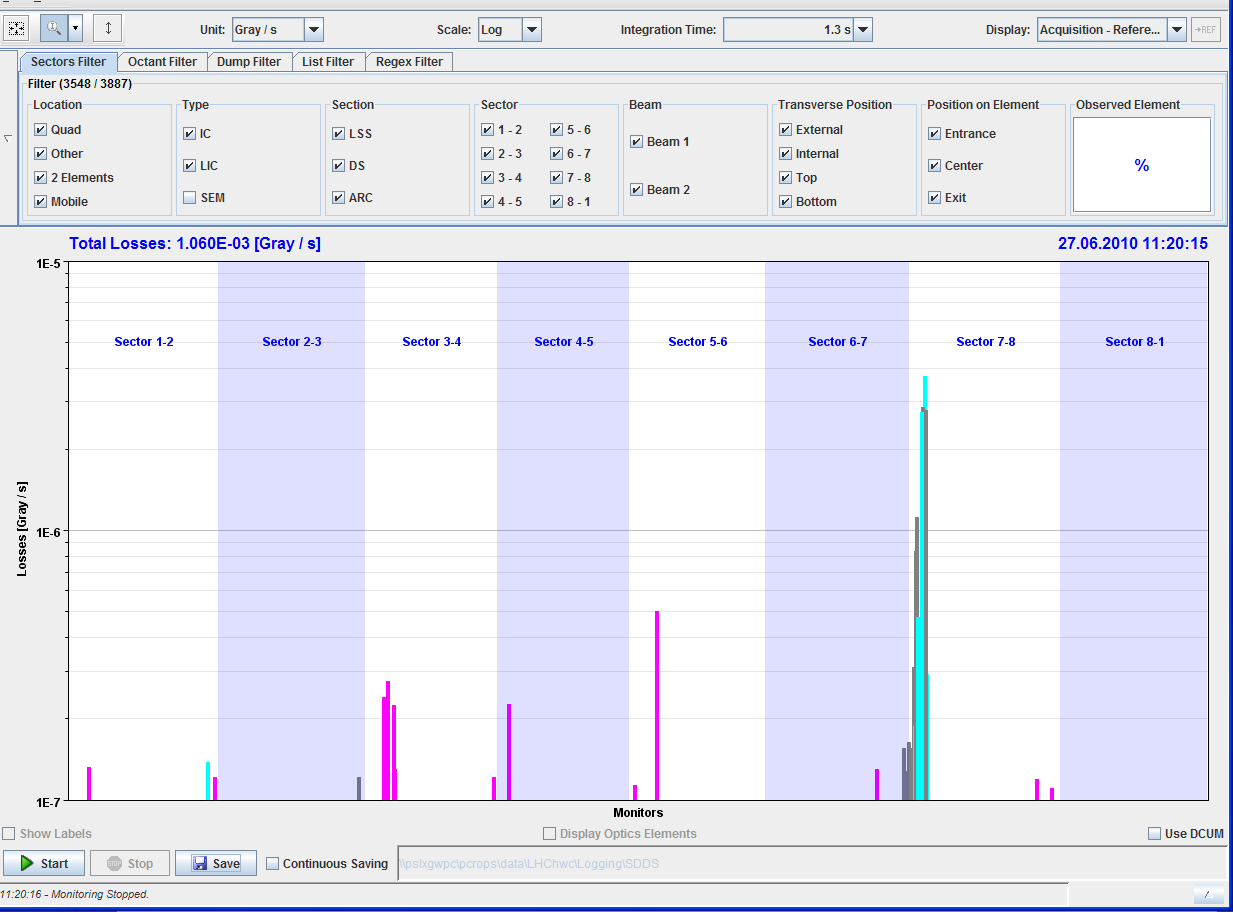 5
8:30 meeting
Sunday 27.6
Morning: End of Fill measurements for last physics fill:
Transverse offset scans at ALICE:
Horizontal scan with both beams at 1 s   Optimization for Horizontal rate is ok.
Vertical scan with both beams at 1 s   Optimization for Vertical rate is ok.
11:50: setting up for reducing the instantaneous luminosity by a factor of 30 for ALICE by opening the Horizontal separation.
12:10: Both beams dumped via SMP interlock in the SIS which was generated when the SMP detected an energy mis-match from the BLMs. The reason for the mismatch was due to a BLM crate being down (cfv-sr7-BLMR).
12:18: Ramp down.
14:00: Ready to inject.
15:33: Lost cryo conditions in sector 34: the 4.5 K cold compressor is down. We are probably out for 10-12 hours.
6
8:30 meeting
Saturday 26.6
Stable beams with L ≈ 5 1029 cm-2 sec-1:
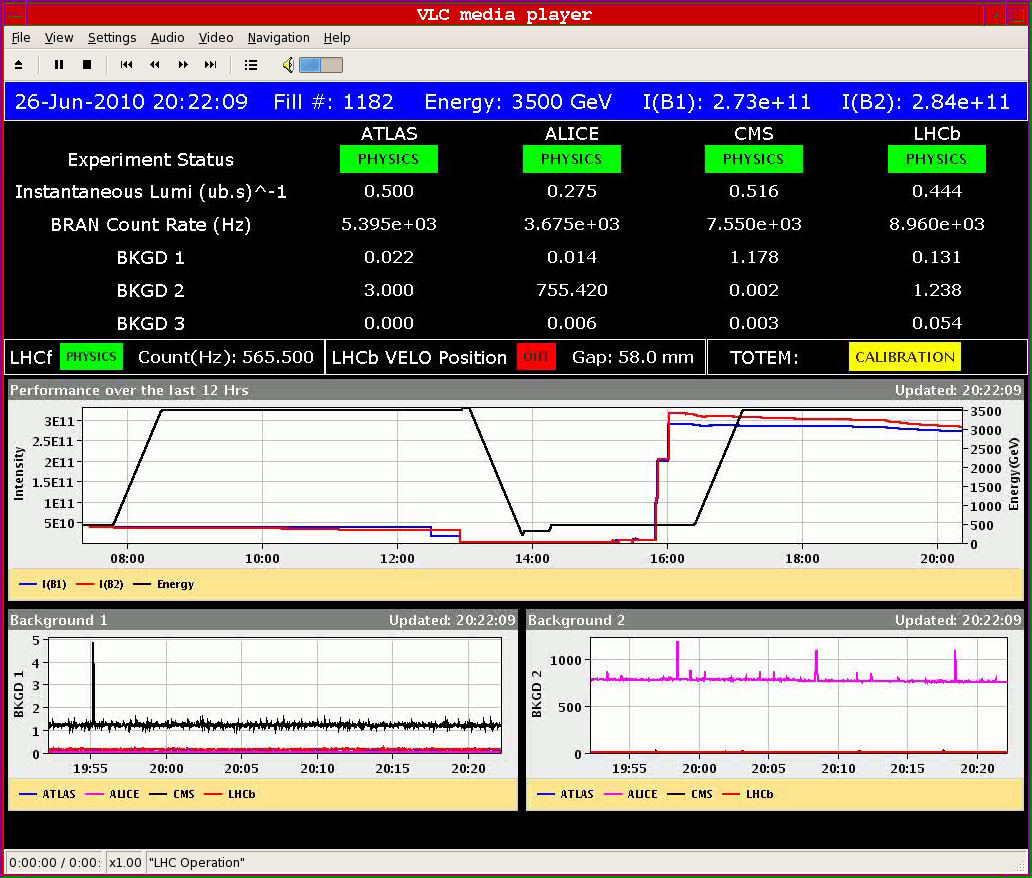 7
8:30 meeting
Sunday 27.6
Luminosity over fill:
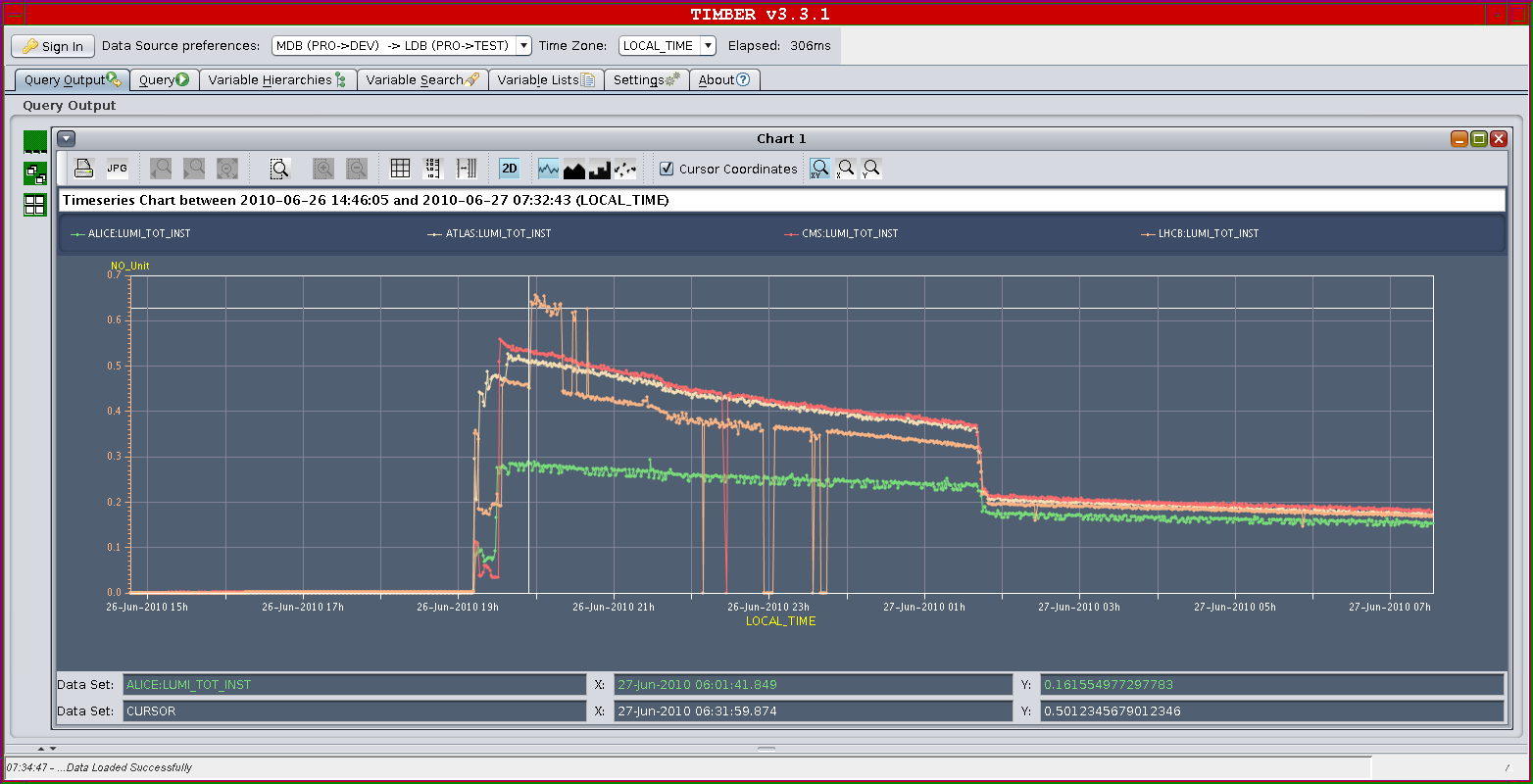 8
8:30 meeting
Sunday 27.6
Intensity and lifetime versus time:
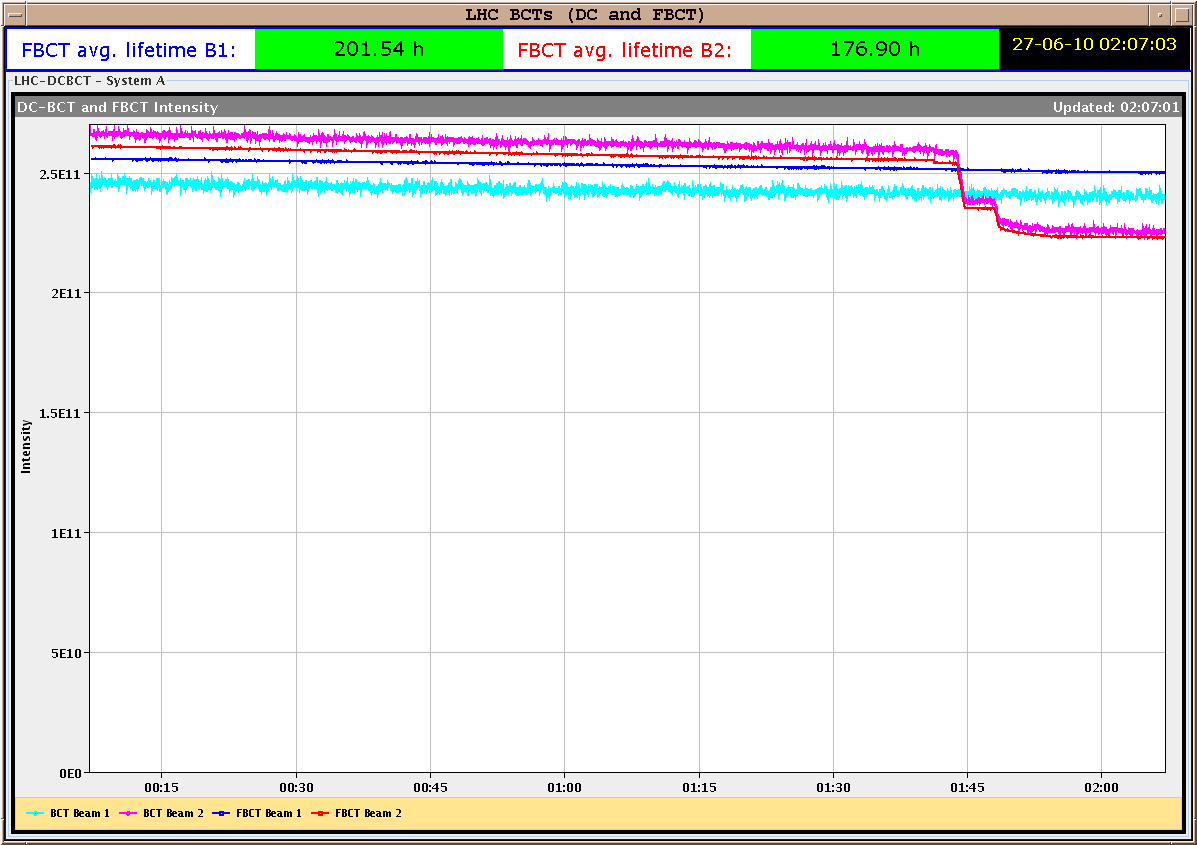 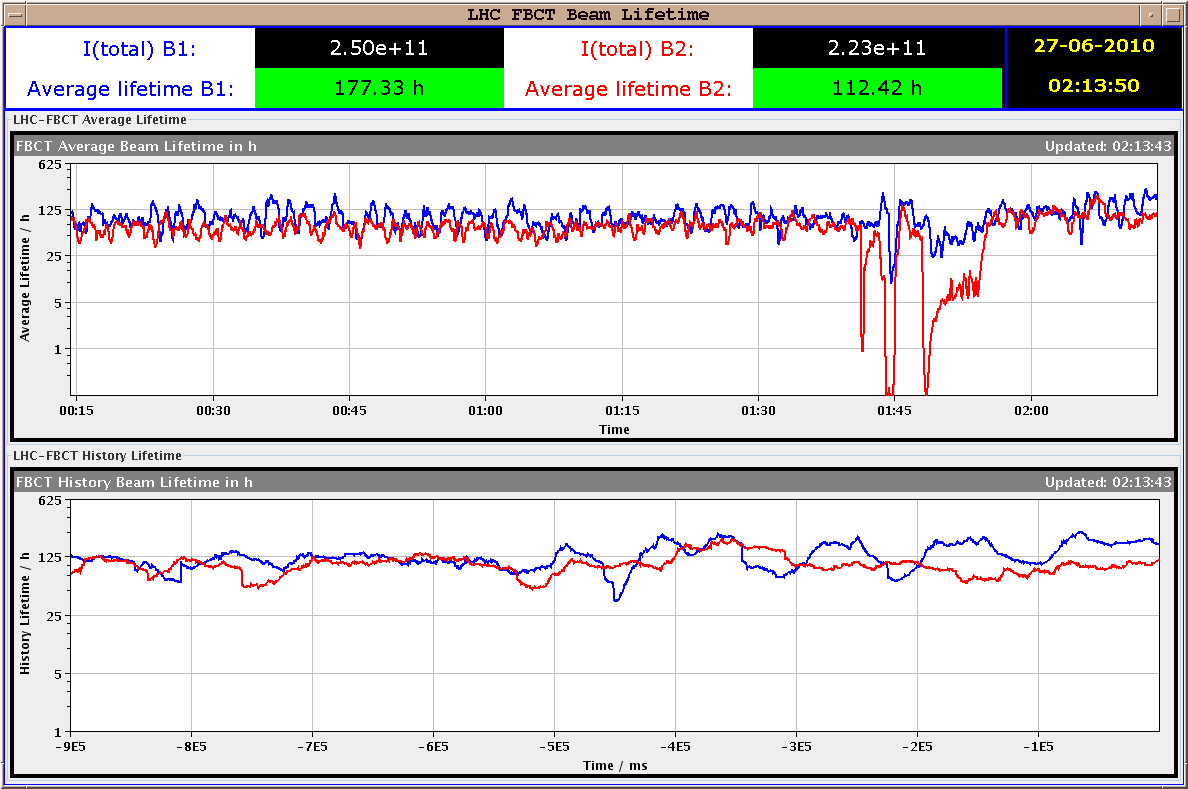 9
8:30 meeting
Sunday 27.6
Bunch length versus time:
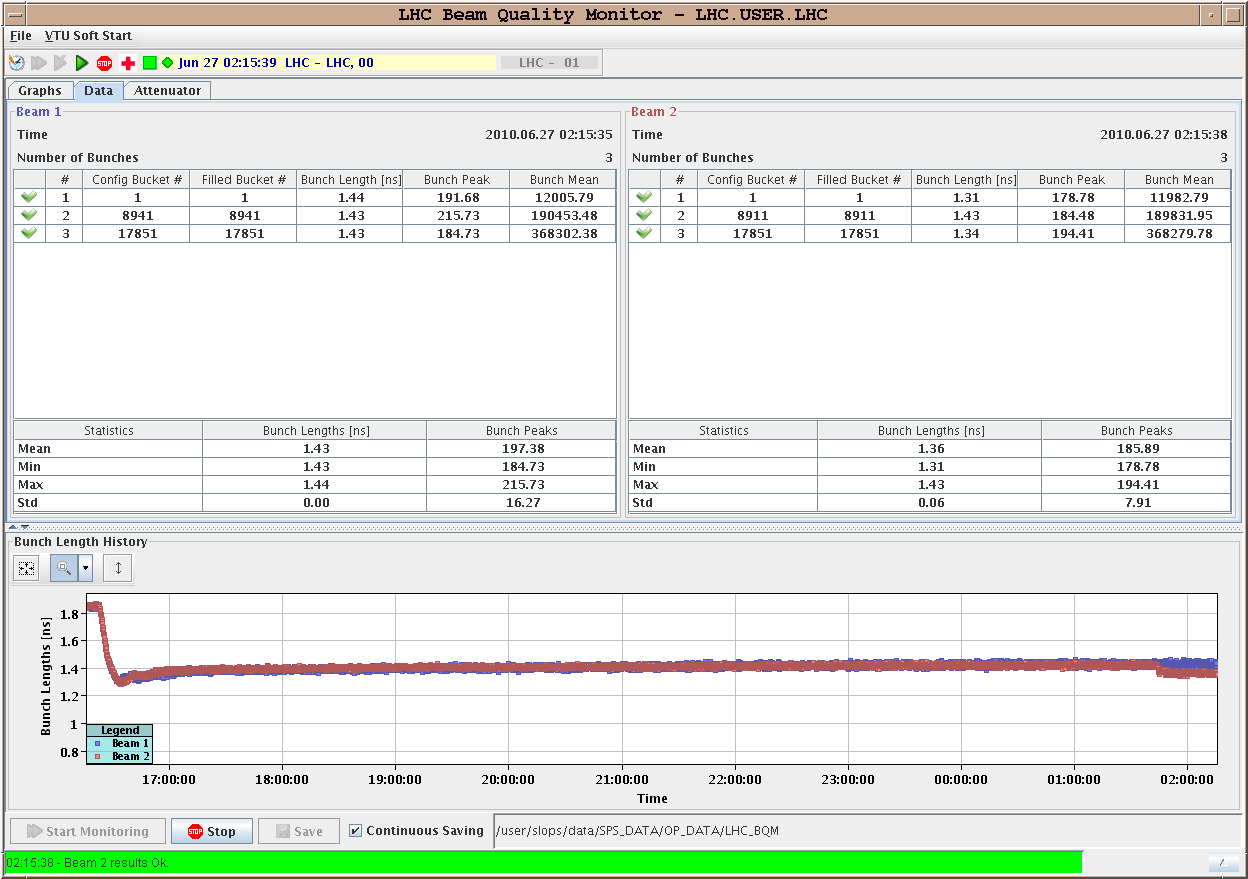 10
8:30 meeting
Sunday 27.6
Beam intensity and lifetime:
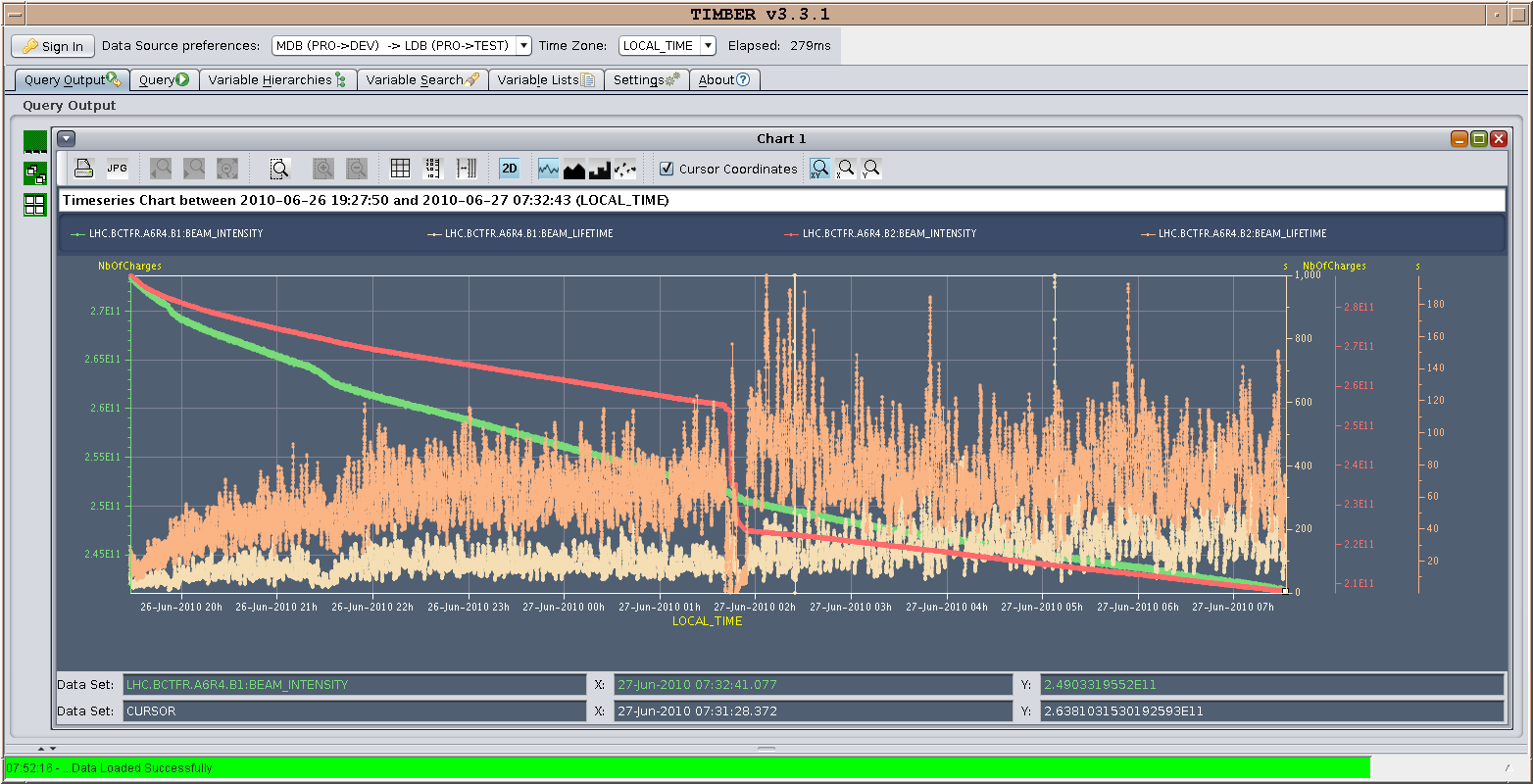 11
8:30 meeting
Sunday 27.6
Beam1 Tune lines and intensity: DQv = 5 10-3
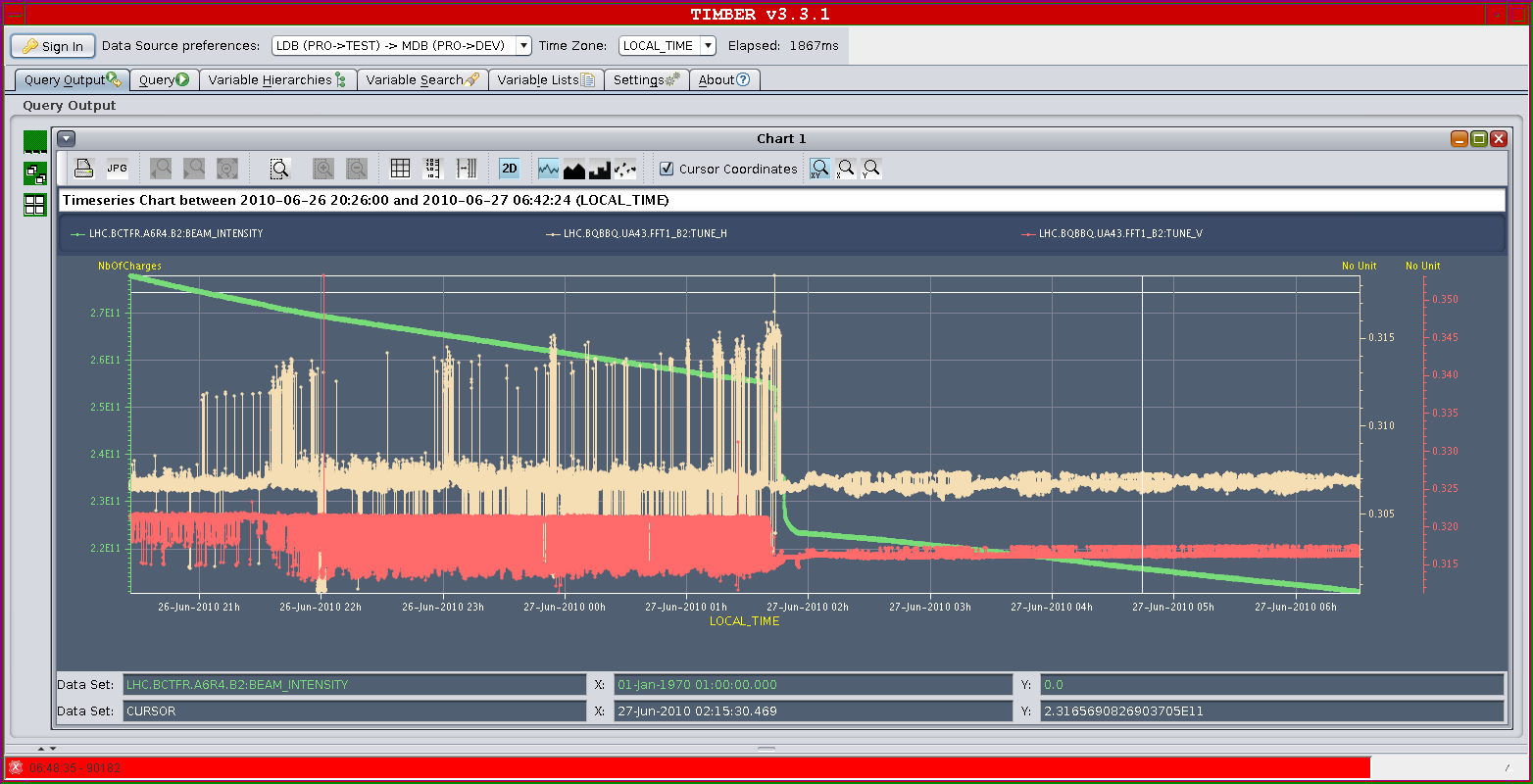 12
8:30 meeting
Sunday 27.6
Beam1 Tune lines and intensity: DQv = 5 10-3
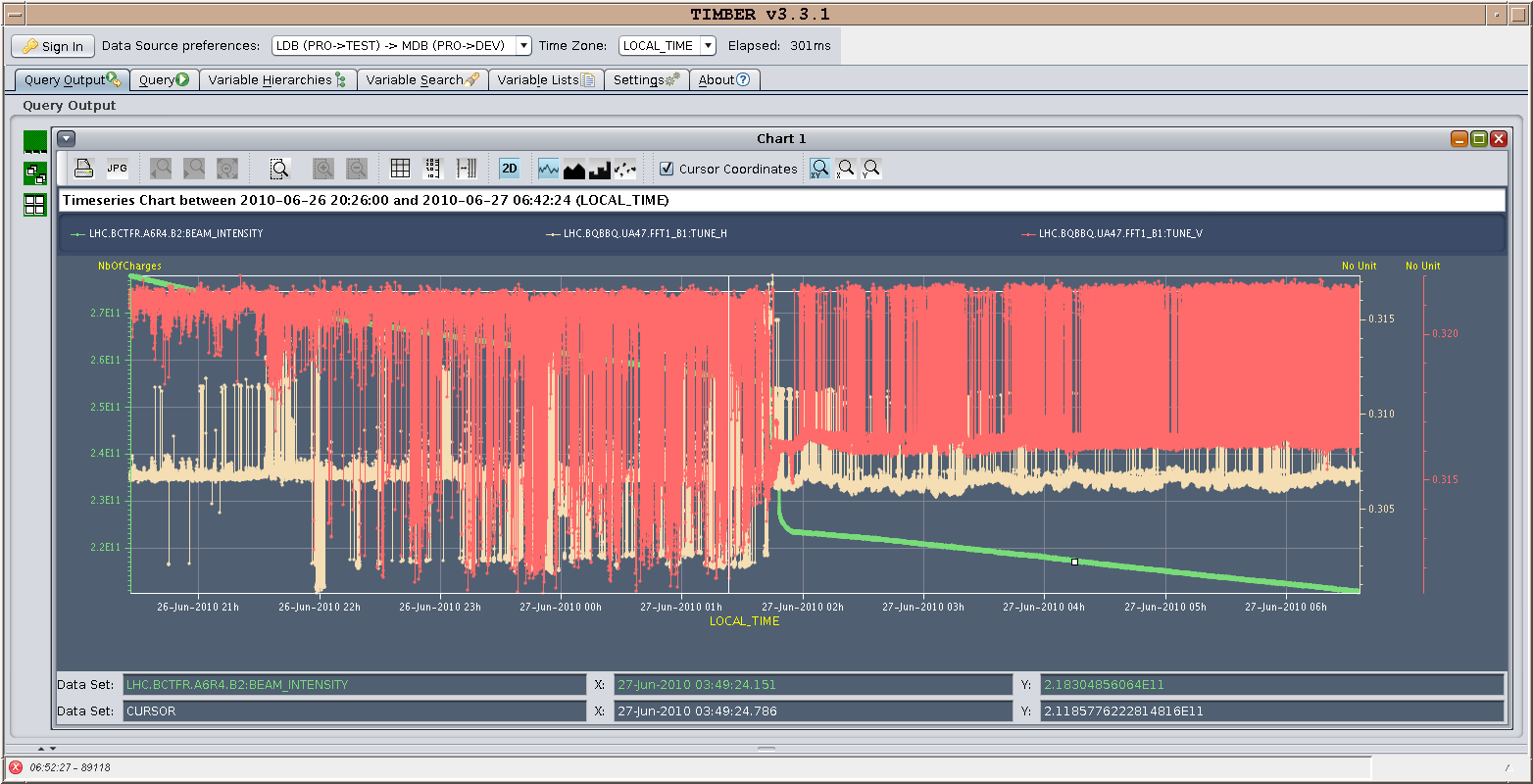 13
8:30 meeting
Sunday 27.6
Beam size from synchrotron light monitor (average):
Philippe mentions later that only bunches 1 and 3 saw their length decreased down to 1.3 ns
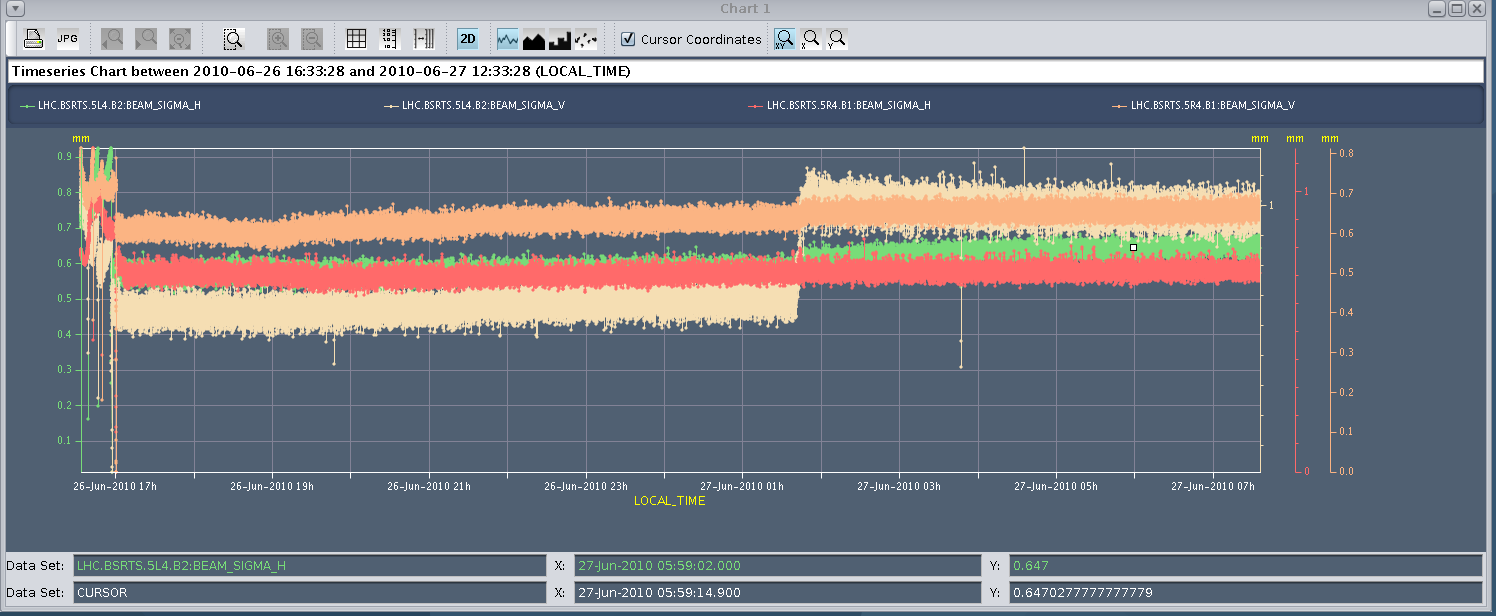 14
8:30 meeting
Monday 28.6
Plan for the weekend:
Physics fills with 3 on 3 1011ppb.
Horizontal beam separation for ALICE with aim of factor 30 luminosity reduction.
Hump measurements at 450 GeV (if time permits).
15
8:30 meeting